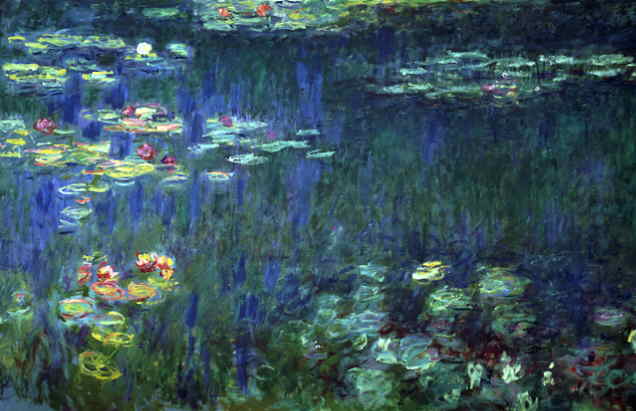 Interpretace uměleckého díla
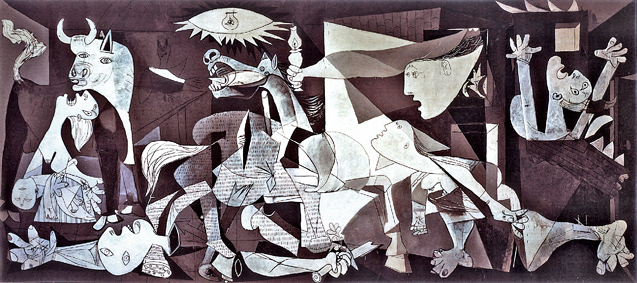 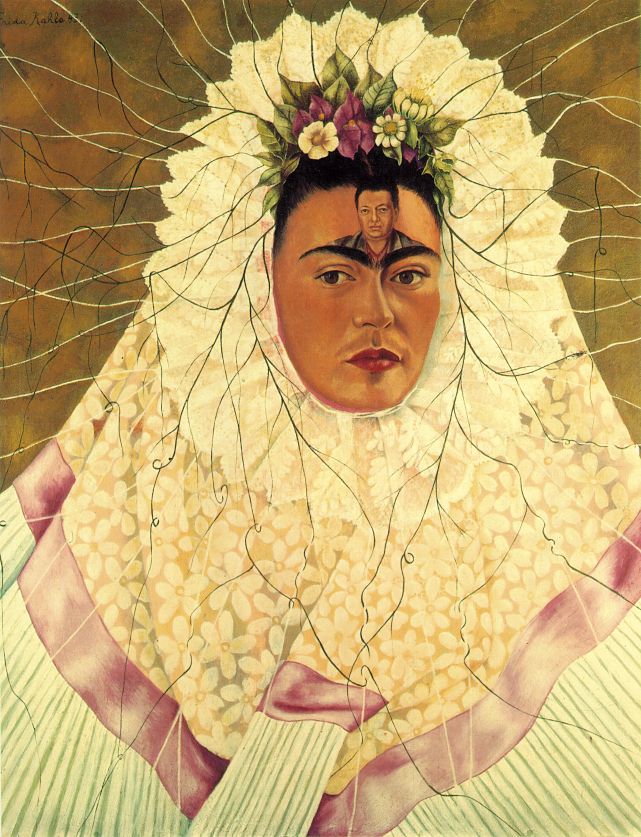 Interpretace
Hledání více významů a jejich porovnávání
(Nehledáme jediný platný význam)
Cílem interpretace ve výtvarné výchově: poznání skutečnosti, poznání simulaker (obrazů obrazů) intertextuálně
Výpověď o zážitku
Bez důrazu na posuzování estetických hodnot
Co nám interpretace přináší?
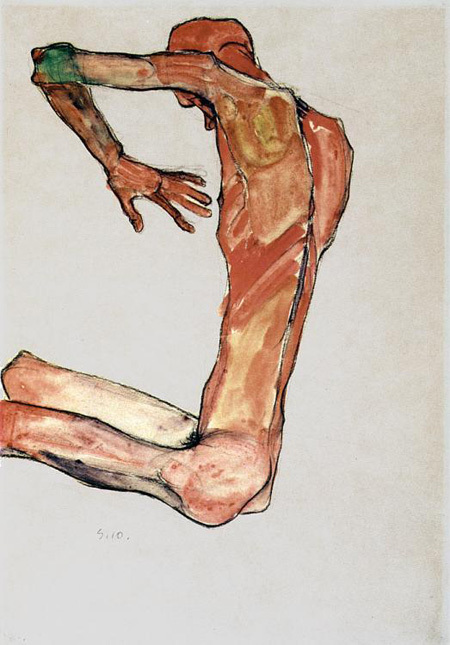 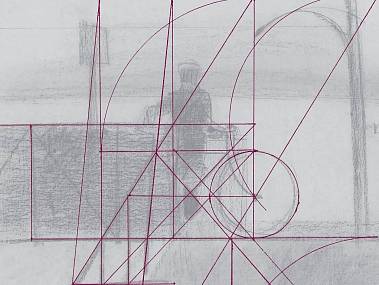 V. Kolíbal, Geometrie kolem nás
E. Schiele
Druhy interpretaceIntuitivní/intelektuální reakce na dílo
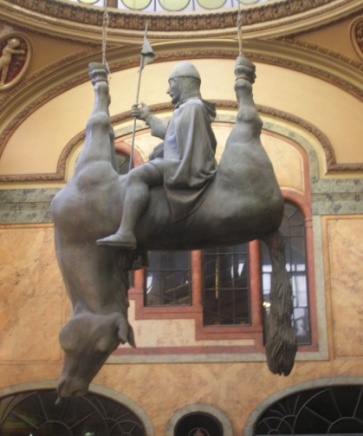 Slovní: výpověď o zážitku. Potřeba rozvíjet jazyk vhodný k popisu struktury objektu.
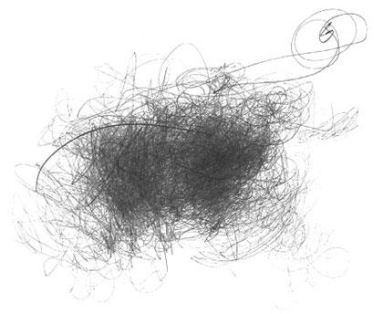 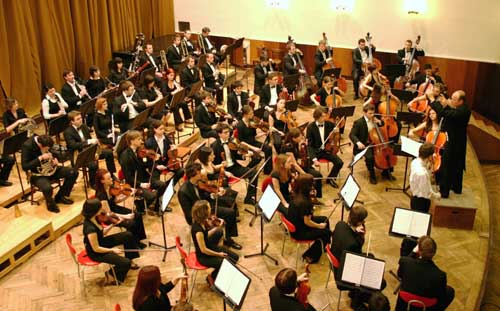 David Černý, socha svatého Václava jedoucího na mrtvém koni, 1999
Václav Myslbek, Svatý Václav, 1894
Metajazyková:
- Materiálová/praktická
- Expresivní
- Smíšená: slovní/materiálová(animace v galeriích)
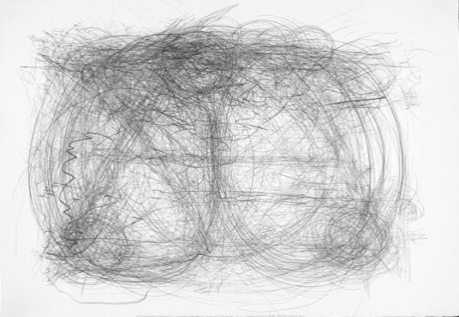 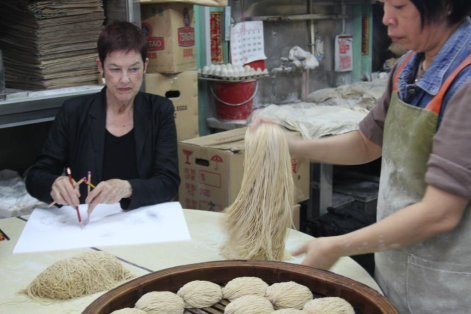 Morgan O'hara, pianistka Martha Argerich, allegro con brio of Beethoven’s Piano Concerto 
No. 4, 2001 
Morgan O'hara Live Transmissions – recording human activities
Morgan O'hara, Riccardo Chailly, Orchestra in Mahler's Symphony No 4, 2000
1. Jazyková analýza/interpretace čtyřdílný model interpretace Edmunda B. Feldmana publikovaný r. 1967 přizpůsobený pro potřeby současné vv
1. Popis: Student zaznamená relevantní informace, jako je jméno umělce a název díla. Pak popíše umělecké dílo na základě toho, co je na něm viditelné (tj. výtvarné prvky: bod, linie, plocha, objem, barva, tvar, těleso, prostor, světlo, kompozice).
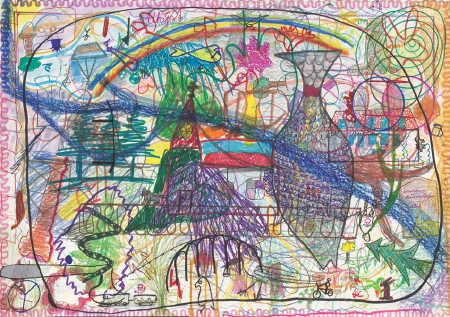 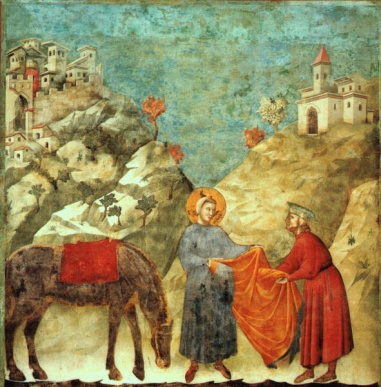 2. Analýza: Student analyzuje, jaké principy designu nebo kompozičních řešení jsou evidentní. Přitom se často soustředí na to, jakým způsobem se umělecké principy, jako jsou měřítko, vyváženost, akcentování, harmonie, komplexita, vztah linie, barva, pohyb či proporce v díle projevují.
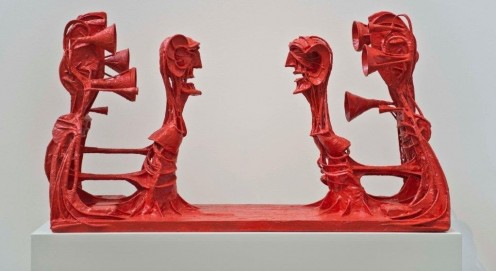 3. Interpretace: Přisuzování významů. Subjektivní interpretace emocí, nálad, symbolů a idejí, které v díle rozpozná.
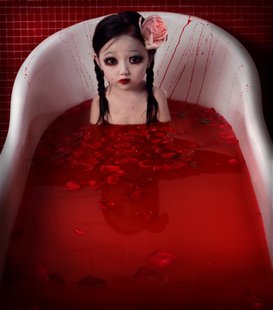 4. Soud/reflexe : Student určí o jaký typ umění se jedná na základě srovnání s teoriemi umění. Pokusí se zhodnotit dílo v souladu se svými znalostmi a zkušenostmi. Nastíní vlastní náhled na dílo.
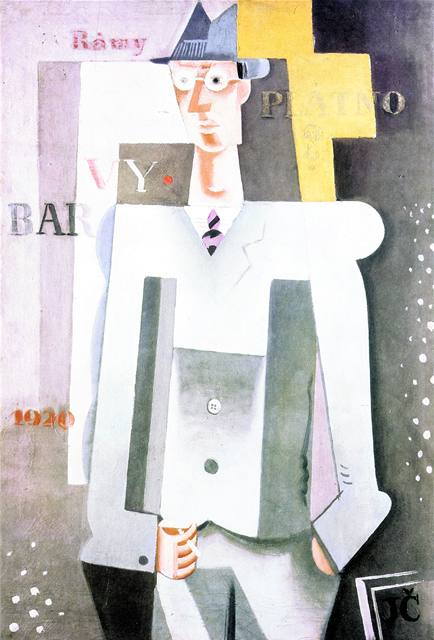 2. Porozumění obsahu a významu dílaikonografie Erwina Panofského (1892-1968)
Přirozený význam: Stačí se jen dívat
Pán se usmál, sundal kloubouk a zase si ho nasadil
Konvenční význam: 
smeknutí znamená pozdrav
Domorodec z Amazonie vidí pána, který smeká, ale neví, že se jedná o pozdrav. V umění vrstva alegorií a příběhů.
Vnitřní význam: Pán, který nás pozdravil, je zdvořilý, dobře vychovaný pán střední třídy naší současnosti  (?)
Jsme součástí stejné kultury jako pán, máme srovnání mnoha zdravících pánů, situaci domýšlíme, interpretujeme. Musíme se orientovat ve světě díla, souvislostech. Projeví se naše psychologie, názor, víra, temperament a hlavně znalosti, jimiž disponujeme.
3. Událost pohleduGeorges Didi Huberman
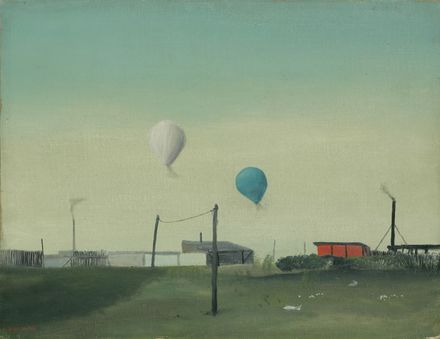 Nezmocňujte se obrazu, nechte se jím zajmout. Nejprve se vzdalte od obrazu a vzdejte se veškerého třídění. Prožijte událost pohledu. 
Zaměřte svojí třepotající pozornost. Otevřete se různým výkladům. Je zásadní rozdíl mezi vidět a dívat se. 
Takto zaujatí zůstaňte, dokud to dokážete. To je kontemplativní vnímání.
Interpretacenastupuje tam, kde se setkáváme s něčím nesamozřejmým
1. Jak je to uděláno?
2. Jaký vztah mezi sebou mají jednotlivé části?
3. Jak to lze použít?
4. Jak se k tomu mám stavět?
5. Jak to lze vysvětlit někomu jinému?
1. Co je to?
2. Co to znamená?
3. Co to znamená pro mě?
4. Co to znamená pro mě teď a tady?
1. Proč to vypadá takto?
2. Proč by mě to mělo zajímat?
3. Proč by to mělo zajímat někoho jiného?
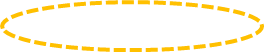 Umberto Eco (2004) rozlišuje sémantickou a kritickou interpretaci. 
Sémantickou interpretaci charakterizuje jako „vyplňování významem“ a říká, že je „přirozeným sémiózickým fenoménem“. Sémióza je zjednodušeně proces „čtení“ (dekódování, interpretování) znaků, kterým se dobíráme významu. Sémantická interpretace je jakýmsi „obyčejným“ čtením, základním porozuměním. 
Na rozdíl od ní si kritická interpretace klade otázku po tom, proč na danou věc reagujeme daným – „přirozeným“ – způsobem. Je to tedy jakási „vyšší“ rovina čtení nebo porozumění.

Zálešák, J. Rámce interpretace, k interpretaci obrazů v odborných diskurzech a ve výtvarné výchově, disertační práce. Brno: PedF MU 2007, s. 4-7
Subjektivita interpretace
Rozumí dílu všichni stejně? 
Nebo je vnímání zcela individuální? 
Bývá v dílech umění skryté nějaké poselství? 
Proč dílu někdy nerozumíme?
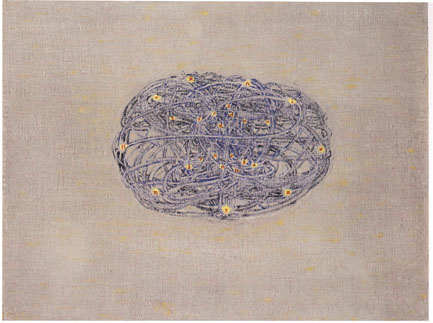 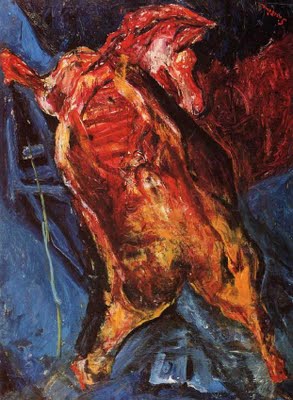 Kateřina Šedá kontext vzniku
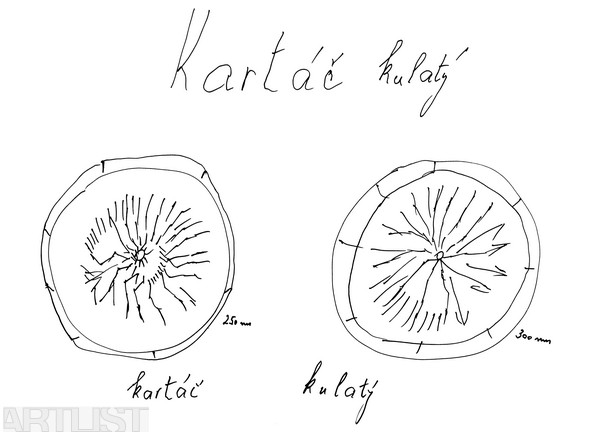 Z jaké strany se do díla vlámat?
Dílo
Struktura/forma/obsah
Vizuální kultura a dílčí pohledy
Působení díla na společnost
Mentální procesy během vnímání díla
Dílo je text, který dekonstruujeme
Dílo jako generátor aktivit
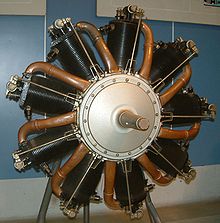 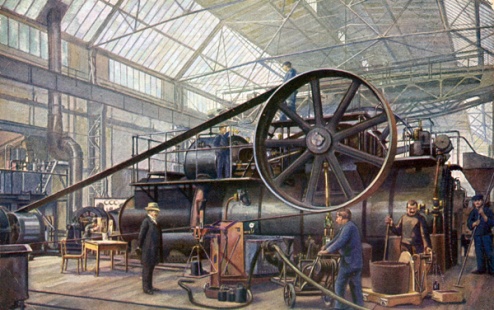 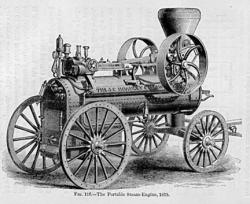 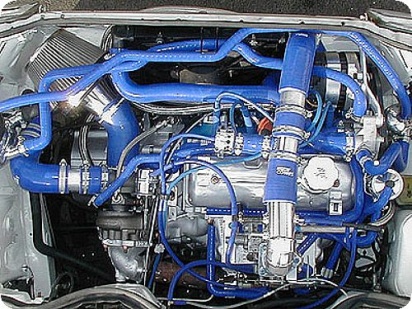 Ve skupinách vyhledejte dílo umění.

Vymyslete 3 aktivity, pomocí kterých se pokusíte divákům toto dílo přiblížit/zprostředkovat.

Dialog o díle (jazyková interpretace obrazu)/ 5 vhodných otázek
Tvorba v materiálu (materiálová interpretace)
Akce/hudba/dramatická výchova (expresivní interpretace)

Formulujte:
1.    Téma, které otevíráte.
2.    Cíle: Co chcete na díle ukázat? Co chcete divákům zprostředkovat?
Kontext: Jaký kontext připojujete? Jaké texty, hudbu, obrazy připojujete pro lepší pochopení? A proč?